This patient is a participant in the MTN-043/B-PROTECTED studyCARE PROVIDERS SHOULD READ THIS SHEET CAREFULLY AS IT CONTAINS IMPORTANT INFORMATION RELATED TO THE PATIENT’S MEDICATIONS AND THE STUDY THEY ARE PARTICIPATING IN.
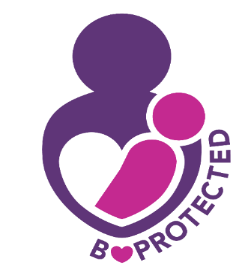 STUDY INFORMATION
The B-PORTECTED study is assessing if two HIV prevention products - the Dapivirine Vaginal Ring and Oral Pre-Exposure Prophylaxis (PrEP) (TRUVADA®) – used by breastfeeding women are safe and well-tolerated for them and their breastfed babies. 
Both products were shown in previous studies to be very safe and reduce the risk of HIV acquisition for adult women who were not breastfeeding when used consistently. 
Small studies of oral Truvada have also shown the products to be safe for breastfeeding mothers and that babies are exposed to only very low levels of the drug through breastmilk. A small study of the vaginal ring in lactating mothers who had weaned their babies showed no safety concerns for the women and only low levels of drug in expressed breast milk.
In B-PROTECTED, mother-infant pairs are enrolled between 6 to 12 weeks postpartum and the mother is randomly assigned to use either the dapivirine vaginal ring or oral Truvada for approximately three months.
This patient is a participant at the <site name>. Please contact <site contact #> if you have any questions about the study or to notify the study team if the patient requires urgent care.
THE B-PROTECTED STUDY HAS SAFEGUARDS IN PLACE TO MONITOR PARTICIPANT SAFETY
Only healthy, HIV negative mothers and their healthy, HIV negative, exclusively breastfed infants are eligible to join the study. 
Participants will be seen at the study clinic for regular visits including side effects monitoring and HIV testing while using study products (3.5 months total time in study). 
HOW YOU CAN HELP  
Discuss the importance of exclusive breastfeeding and provide ongoing education and support to the mother-infant pair about evidence-based infant and young child feeding practices.
Address any health concerns of mother or baby and encourage open reporting of any symptoms, treatment, etc. to the B-PROTECTED study team as well.
Participation in this study does not replace routine post-natal and well-baby care.  Study participants should continue regularly scheduled visits with their care providers.
The B-PROTECTED study hopes to provide the safety data necessary to ensure that both products can be made available to breastfeeding women, a group with heightened vulnerability to HIV acquisition.  HIV prevention during breastfeeding protects not only the mother, but her baby as well.
The B-PROTECTED study is conducted by the Microbicide Trials Network (MTN) with funding from the US National Institutes of Health.  Additional information about the study can be found at  https://mtnstopshiv.org and www.clinicaltrials.gov, search MTN-043.
MTN-043 Provider Guide – SAMPLE, V1.0_17OCT2019
This patient was assigned to use the Dapivirine Vaginal Ring.
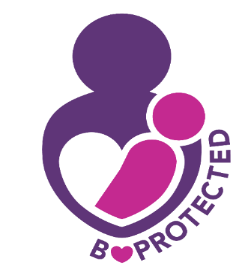 IMPORTANT INFORMATION 
The vaginal ring (VR) contains 25 mg of dapivirine (DPV), a non-nucleoside reverse transcriptase inhibitor which prevents HIV from making copies of itself to establish an infection.
The VR is inserted in the vagina and worn continuously by the mother participant for approximately one month and is to be replaced every month.
 







Two studies of the DPV VR, MTN-020 (ASPIRE) and IPM 027 (The Ring Study) enrolled a total of 4588 women in Africa. Both showed minimal absorption of dapivirine, no safety concerns, and that the DPV VR can reduce HIV risk if used consistently.
The DPV VR is an investigational product, meaning that it has not yet been licensed for use, but manufacturers of the VR are currently seeking license approval.
SAFETY CONSIDERATIONS AND POSSIBLE STUDY RISKS
Some women in previous studies of the ring reported experiencing vaginal discharge, pain, burning, itchiness, or bleeding between periods. 
It is rare but possible that a participant using the ring may have an allergic reaction.  
As with any vaginal product, the possibility of toxic shock syndrome, although rare, exists.
This is the first study where babies will have potential exposure to dapivirine through breast milk, but drug levels in milk are expected to be very, very low.
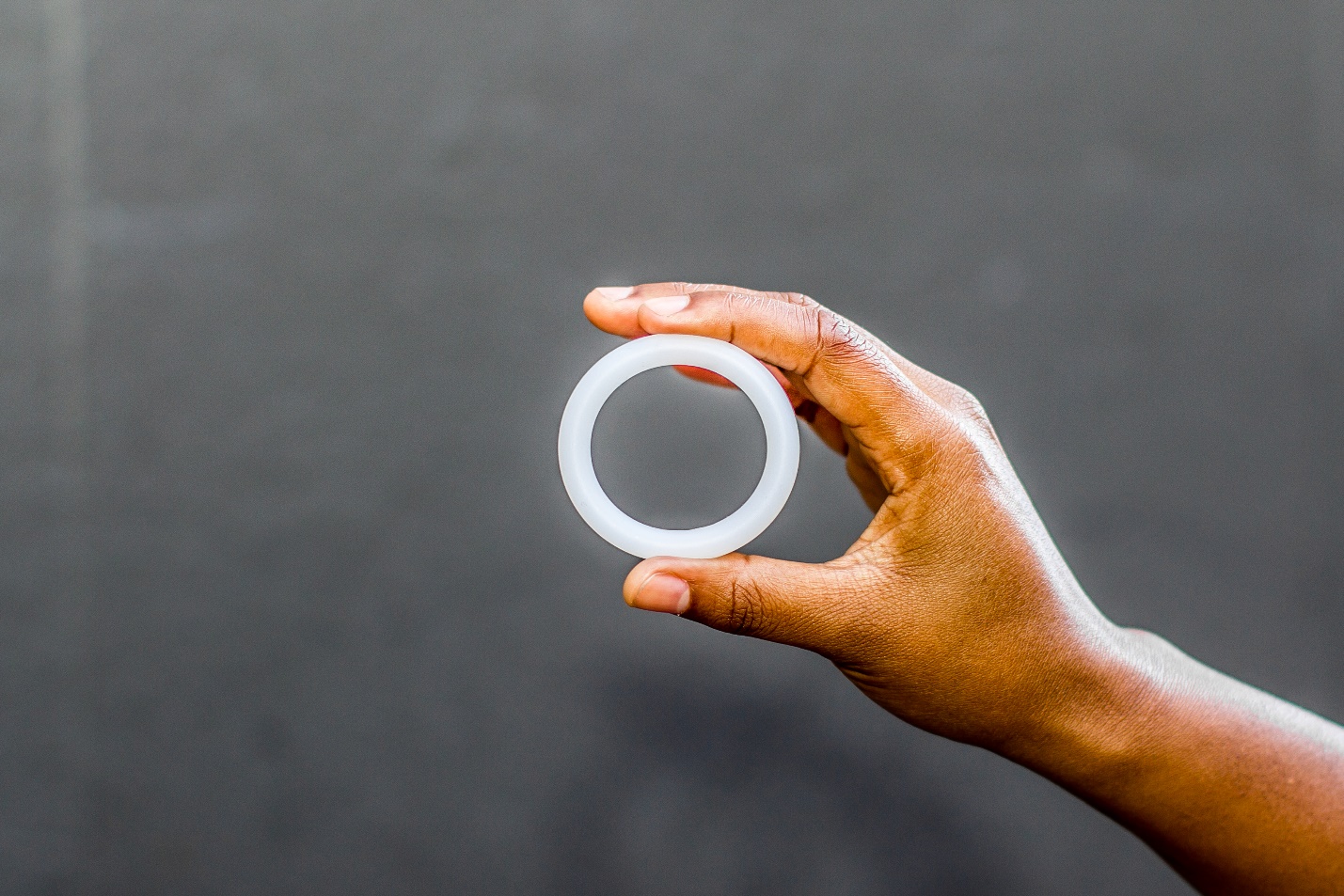 The VR should remain in the vagina as directed by the research clinic. Should the VR need to be removed (e.g. a pelvic exam is needed and leaving the ring inserted would be disruptive or uncomfortable), this is done by inserting a clean finger into the vagina, hooking it through the middle of the VR and carefully pulling out the VR.  Place the ring on a clean surface or store in the study-provided bag until reinsertion.
Limited information is available about DPV VR use during breastfeeding, and therefore there may be some risk to breastfeeding mothers and their babies exposed to the drug through the mother’s milk that are not yet known. However, all information in non-pregnant women suggests that the DPV VR is very safe and information from lactating women (that had weaned from breastfeeding) who used the ring showed low levels of drug in their breast milk.  There is currently no reason to suspect that using the ring will change the amount or taste of milk for babies. Additionally, the benefit of HIV prevention from using the VR during breastfeeding is expected to be much greater than the potential risks since women participating in this study live in communities with high HIV incidence.
If care providers observe or the patient reports any of the above symptoms, please contact the study clinic.
MTN-043 Provider Guide – SAMPLE, V1.0_17OCT2019
This patient was assigned to use oral PrEP (Truvada)
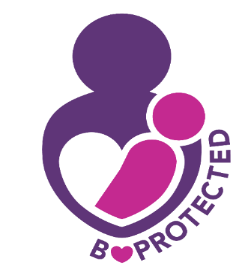 IMPORTANT INFORMATION 
Oral Truvada (sometimes call PrEP) is approved for use as HIV prevention and contains two drugs – 200 mg of emtricitabine (FTC) and 300 mg of tenofovir disoproxil fumarate (TDF) – combined into 1 pill taken daily by mouth. 
Mother participants in B-PROTECTED are provided with a bottle of 30 pills every month and instructed to take one pill by mouth each day.
POTENTIAL RISKS
Common mild side effects of using Truvada (observed in < 10% of users) may include: Gastrointestinal intolerance (such as nausea, abdominal pain, diarrhea, or vomiting), flatulence (gas), headache, dizziness, tiredness, or inability to sleep. Symptoms typically resolve after the first or second month of use. 
Other side effects are rare, but may include rash, worsening or new kidney damage, bone pain and bone changes such as thinning and softening, allergic reaction, lactic acidosis. 
Individuals with hepatitis B virus (HBV) who suddenly stop taking Truvada may get a “flare” or   worsening of hepatitis symptoms.  In order to enroll in the study, participants must be negative for HBV.
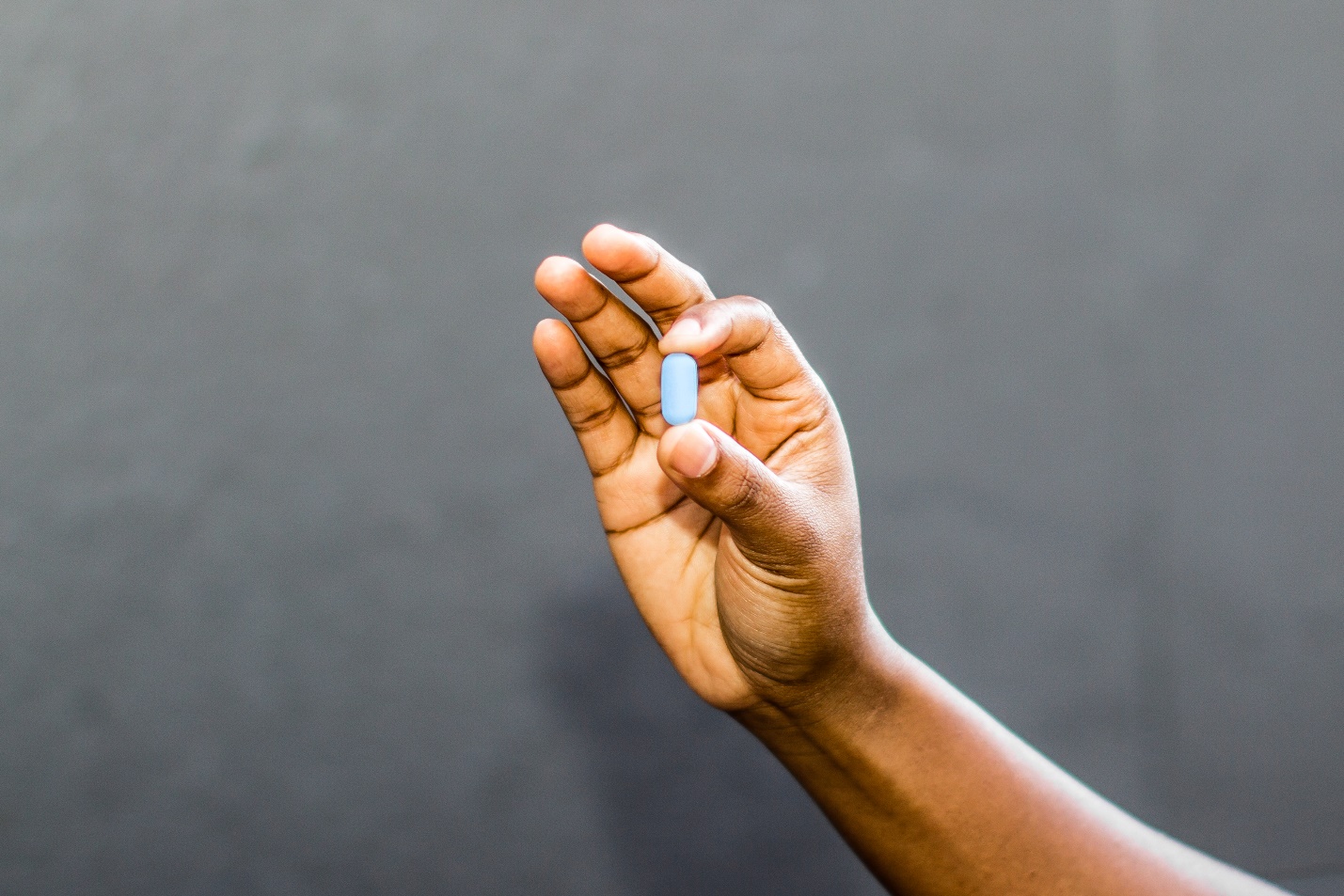 Truvada is recommended for treatment of HIV infection during breastfeeding and is generally considered safe.  Small studies of healthy HIV-negative breastfeeding women with Truvada used for prevention also show no safety concerns to either the mother or baby; babies were exposed to very low levels of the drug through breastmilk.
If care providers observe or the patient reports any of the above symptoms, please contact the study clinic.
MTN-043 Provider Guide – SAMPLE, V1.0_17OCT2019